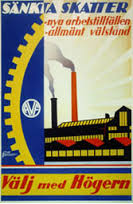 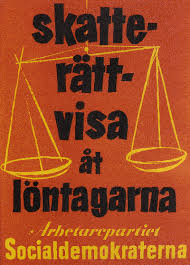 Swedish Taxation Since 1862
Mikael Stenkula
November 2014
Background
IFN Project:
Describe and analyze the Swedish tax system from a long-term perspective (1862today)

Why?

Taxes have profound effects on economic behavior 

Detailed knowledge on the structure and evolution of taxation is needed
Background
IFN Project:
Describe and analyze the Swedish tax system from a long-term perspective (1862today)

Why 1862?

6 key aspects:
Labor income taxation (Gunnar Du Rietz, Dan Johansson, Mikael Stenkula)
Capital income taxation (Gunnar Du Rietz, Dan Johansson, Mikael Stenkula)
Wealth taxation (Gunnar Du Rietz, Magnus Henrekson)
Inheritance and gift taxation (Gunnar Du Rietz, Magnus Henrekson, Daniel Waldenström)
Taxation of goods and services (Mikael Stenkula)
Taxation of real estate (Mikael Stenkula)
Background
IFN Project:
Describe and analyze the Swedish tax system from a long-term perspective (1862today)

…so far:

8 working papers
4 paper accepted in peer-reviewed journals
1 paper under review
1 book with 7 chapters (Palgrave Macmillan)
Background
Earlier historical studies:

SwedishGenberg (1942), Rodriguez (1980, 1981), Gårestad (1987), Söderberg (1996), Lodin (2011).
 
International
Weber and Wildavsky (1986), Steinmo (1993), Scheve and Stasavage (2012) and Piketty (2014)
Tax-to-GDP ratio, 18622013 (%)
Tax-to-GDP ratio, 18622013 (%)
The composition of total tax revenue, 1862–2013 (%)
Labor income taxation
Major state income tax reforms:

1862 	New appropriation tax (bevillning)
1903 	Progressive income tax – income tax return
1920, 1939, 1948  	temporary tax increases made 				permanent 

1971 		Increased progressivity, individual/separate taxation
19831985	Tax reform of the “wonderful night” (underbara natten)
19901991	”Tax reform of the century” (århundradests skattereform)  		Dual tax system
Marginal tax wedge
Income levels:

100% of an annual average prodution worker wage (APW)
 67% of an annual average prodution worker wage (APW)
167% of an annual average prodution worker wage (APW)

Top marginal tax wedge
Marginal tax wedge (%)
Marginal tax rate (%)
Top employer-paid social security contributions (%)
Top tax wedge – when did it apply?
Top tax wedge – when did it apply?
Capital income taxation
Corporate income tax:

1903 	Progressive income tax – income tax return
1911 	Separate corporate income tax – double taxation
1939	Proportional corporate income tax

Accounting provisions (example):
1928 Free inventory write-down (fri lagernedskrivning)
1939 Investment funds system (IF system)
1939 Immediate write-off (free depreciation) of machinery and equipment 
1961 Annell deduction
Statutory corporate tax rate(%)
The Marginal Effective Tax Rate (METR) (%)
METR = (p – s) / p
p = pretax real rate of return on a marginal investment
s = post-tax real rate of return on a marginal investment
Consumption taxes (% of tot tax reveneus)
Specific consumption taxes/excise duties(% of total tax revenue)
General consumption taxes (%)
Temporary sales tax 19411946
Permanent sales tax 19601968
Value added tax (moms) 1969
Differentiated tax rates
(Highest tax rate based on sales price)
Other taxes
Wealth taxation
Combined income and wealth tax 19111947
Separate wealth tax 19342006 (1991)

Inheritance and gift taxation 18852004

Real estate tax
Wealth taxes (%)
Wealth taxes (%)
Direct wealth tax rate for an owner of a large firm (1.000 APW) 
(% of firm equity).
Inheritance and gift taxation (%)
Inheritance and gift taxation (%)
Direct and total inheritance tax, large firm (1.000 APW)
(% of firm equity)
Conclusions
Level:
Mostly low and stable tax rates until World War I
Top tax rates during 1970s and 1980s
Lower tax rates from 1990s and onwards

Composition:
Sweden increasingly came to rely on 
broad-based taxes (such as income and general consumption taxes) 
taxes that are less visible to the public (such as payroll taxes and VAT).
Many of the major taxes today did not exist 150 years ago.
The major taxes at the end of the 1800s have either been completely eliminated or have minor importance.
Future research?
What can explain the increasing tax-to-GDP ratio?
e.g., demand side vs supply side explanations
Taxes and economic performance 
e.g., GDP growth, high-growth firms, industri structure 
Taxes and individual choices
e.g., labor supply, behavior (e.g., sick leave)
Taxes and firm choices
e.g., debt financing, ownership, dividend payouts